“I ask in duck language”: The transformational value in the RRU LTRM
Thursday January 27, 2022

Facilitators:
Athena Madan, SHS
Lauren Halcomb-Smith, CTET
[Speaker Notes: Title slides
There are five different title slide image options. Text boxes can be customized or deleted. 

Add a slide: Under the ‘Home’ menu, click on ‘New Slide’ and select the layout you would like to use. 
Duplicate a slide: In the left navigation window, right-click on the slide you would like to duplicate and select ‘Duplicate Slide’.
Delete a slide: In the left navigation window, right-click on the slide you would like to delete and select ‘Delete Slide’.]
The Pedagogical Values Series
Learning, Teaching, & Research Model (LTRM)
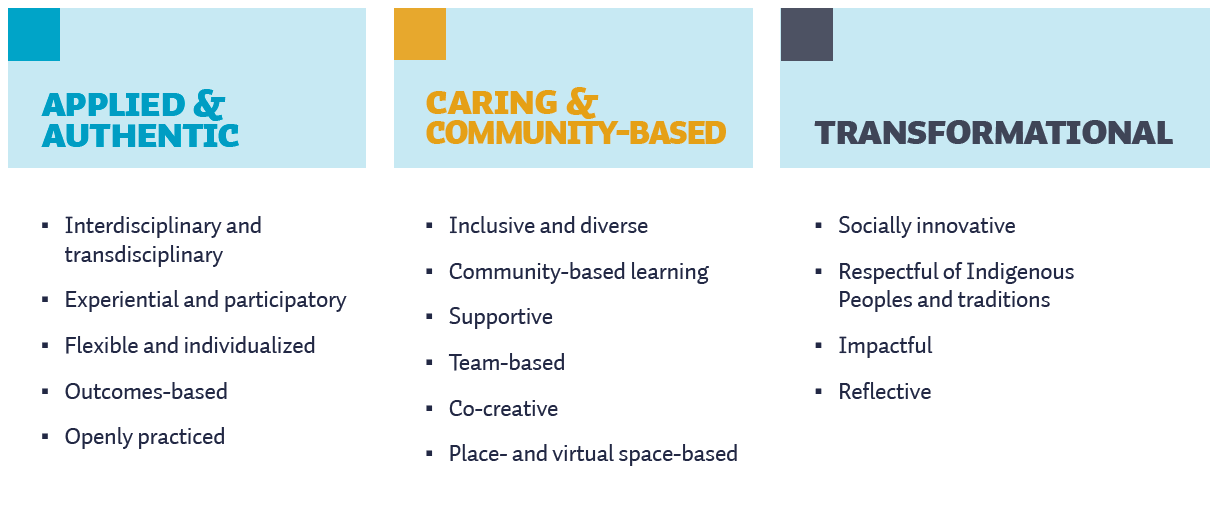 Pedagogical Values
Pedagogical values refer to the worldviews, beliefs, perspectives, and biases about teaching and learning that underpin our specific educational practices (Palahicky et al., 2017). In other words, they are the belief systems that inform the decisions that we make at the micro and macro level of our teaching, from how we design learning experiences to how we interact and engage with learners.
“I ask in duck language”: The transformational value in the RRU LTRM
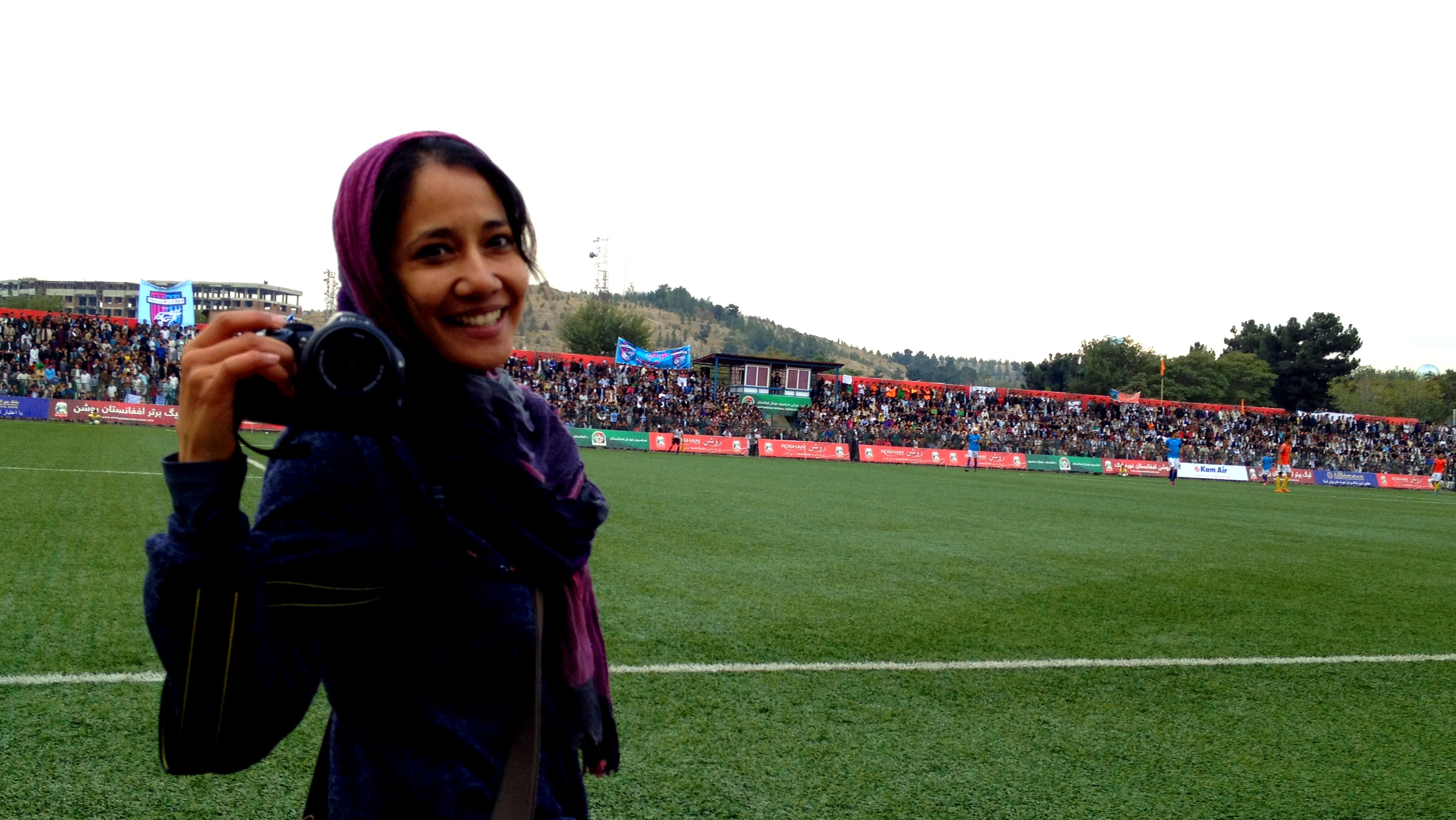 Dr. Athena Madan
RRU Faculty 
School of Humanitarian Studies (SHS)
[Speaker Notes: Content slides
There are 10 different content slide layout options. Text boxes can be customized or deleted.

Add a slide: Under the ‘Home’ menu, click on ‘New Slide’ and select the layout you would like to use. 
Duplicate a slide: In the left navigation window, right-click on the slide you would like to duplicate and select ‘Duplicate Slide’.
Delete a slide: In the left navigation window, right-click on the slide you would like to delete and select ‘Delete Slide’.]
How do you make space for alternate knowledge paradigms in your teaching / learning / research? 

What experiences of encountering or relating to alternate knowledge paradigms have been memorable for you? Why? How have you applied the learning from this experience / encounter to your own teaching? 

For those students who seek to restore, revitalise, or celebrate “that which was lost”, what pedagogies can you think of to facilitate their confidence in a telling of their own story?
Thank you!











ctet.royalroads.ca
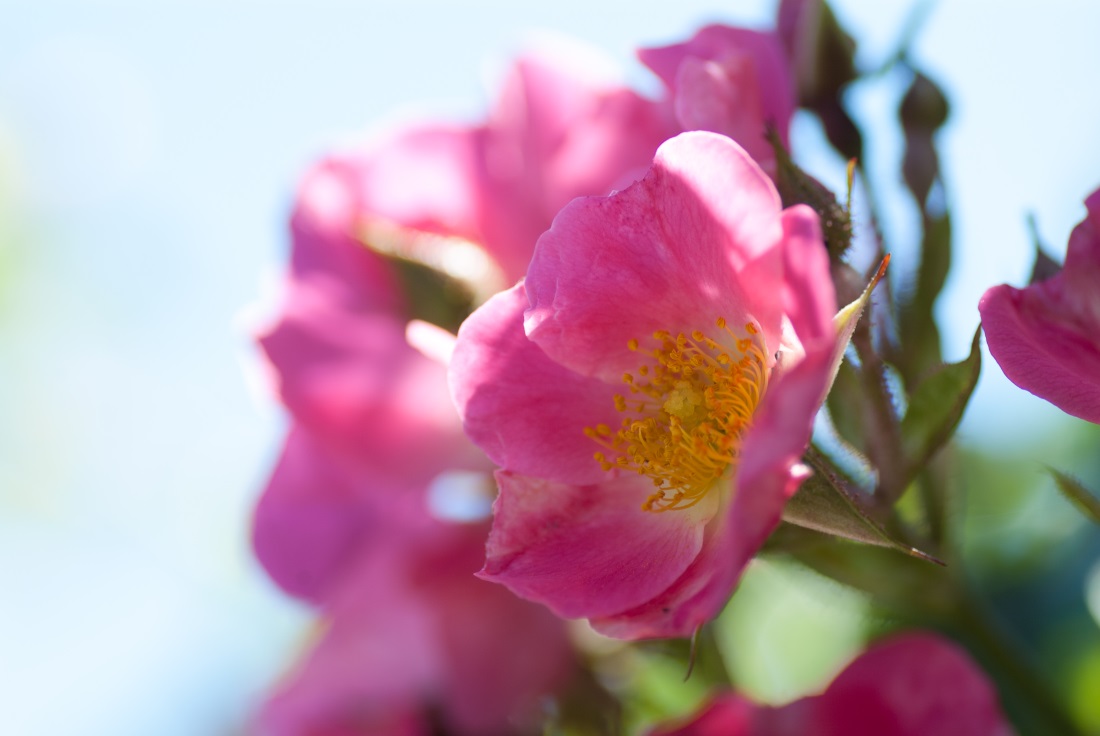